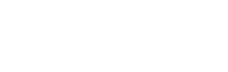 10-minuteSales Concept
Brought to you byLincoln Advanced Sales Solutions
Sale to an Intentionally Defective Irrevocable Trust (IDIT)
Leveraging the spread of interest rates and cash flow for business owners
March 2023
Insurance products issued by:
The Lincoln National Life Insurance Company
LCN-5481925-022423
For financial professional use only. Not for use with the public.
©2023 Lincoln National Corporation
Not intended to be legal or tax advice.
[Speaker Notes: For owners of pass-through entities in need of significant amounts of life insurance, selling some of their business interest to their own defective grantor trust may be one of the most advantageous methodologies available. We will take a look at using this technique, which has become a staple of advanced planning.]
Interest rates*
Short-term AFR (0-3 years) = 443 bps
Mid-term AFR (3-9 years) = 356 bps
Long-term AFR (9+ years) = 379 bps
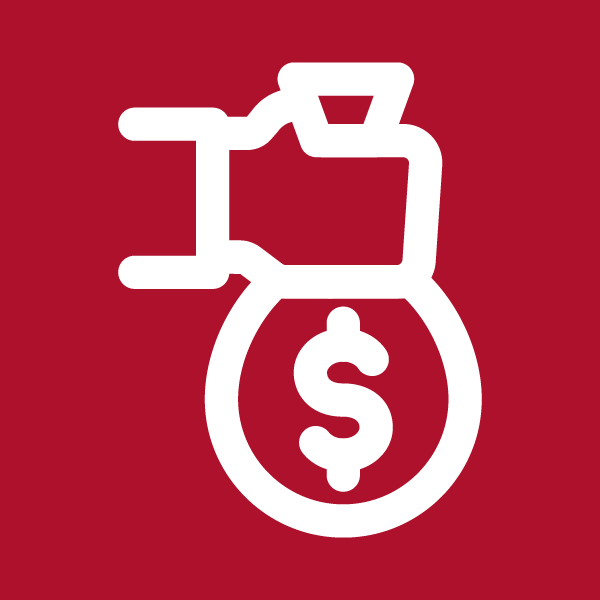 Opportunity for business owner clientswith significant net worth in theirpass-through entities
*Applicable Federal Rates (AFR) for June 2023. https://www.irs.gov/pub/irs-drop/rr-22-10.pdf
[Speaker Notes: Although Applicable Federal Interest Rates have increase substantially over the last two years, this technique remains as a main consideration for funding life insurance and moving the growth on business assets outside the taxable estate.  Those businesses with cash flow rates of 8% or more remain candidates to take advantage of this strategy. The spread between the mid-term and the long-term rate has shrunk to the point that long term loans may offer more efficiency.]
Combine interest rates and estate planning
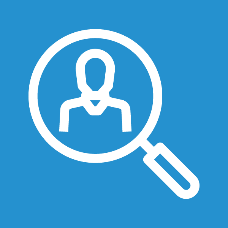 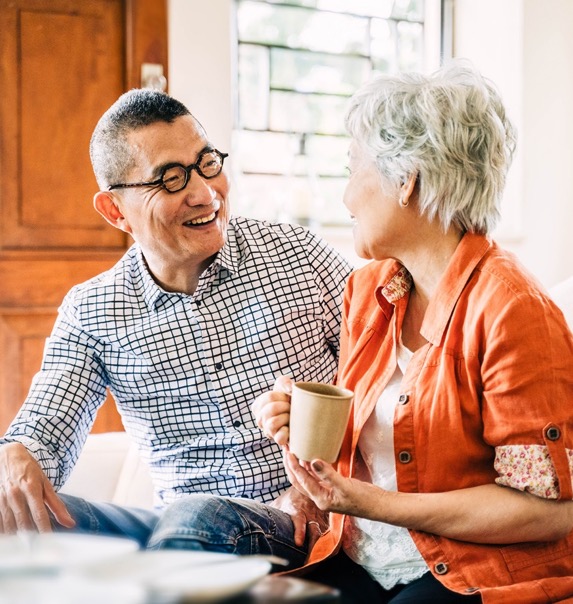 Sale to an IDIT/IDGT
Premium = $155,000 x 25 years*
Sell $2.9M privately held stock (pass-through preferably) to IDGT in return for an interest-only note for 25 years at 4%
Loan interest $116,000 annually
Gift $290,000 to IDGT (cash adequate to at least cover 1st year premium)
$3.19M trust assets generate 9% cash flow**
* Lincoln SVULONE death benefit guaranteed for life. **9% is an assumed, but not guaranteed, cash flow rate on S-Corporation Stock owned by trust.
[Speaker Notes: For variable product licensed advisors and approved distribution systems.

Let’s take a look at a case study demonstrating this strategy. Our clients are both 60 years-old and in good health. They need an additional $10M of SVULone. To fund the transaction the clients will sell $2.9M of stock to their defective grantor trust in return for a 25-year interest only note at 4% requiring interest payments of $116,000 annually. A seed money gift of 10% of the sale amount equates to $290,000 (this is a rule of thumb estate planners will use based on IRS Private Letter Rulings). The total assets of $3.19M is adequate, at a 9% cash flow rate on S-Corp stock, to pay loan interest to the grantor, pay the annual premiums, and repay the note at the end of 25 years.]
Combine interest rates and estate planning
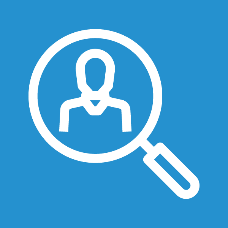 Sale to an IDIT/IDGT
Results
Freeze. Loan is a frozen asset. Swapped equity for a bond
Leverage. Difference between loan rate (4%) and earnings/growth rate (9%)*
Estate reduction. Out of pocket: Taxable income lost = $7,177,500 x 60% = $4,306,500 + $290,000 = $4,596,500 – Tax Free loan interest of $2,900,000. 
Discounting I. Net after tax out of pocket = $1.7M or 83% discount on $10M tax-free death benefit
*9% is an assumed, but not guaranteed, cash flow rate on S-Corporation stock owned by the trust.
[Speaker Notes: For variable product licensed advisors and approved distribution systems.

Four goals are achieved via application of this technique: 
The client is, in a way, swapping an equity for a bond and leverages the loan rate vs. the earnings rate. 
Estate reduction is achieved as the grantor pays the income tax for the trust, and 
The amount of out-of-pocket cost for the grantor is discounted relative to the amount transferred.
The greater the spread between the interest rate and the asset earnings rate creates significant leverage

The net loss of cash flow on the “sold” asset plus gift is 9% over 25 years net of 40% tax which would have occurred if he maintained ownership. This equates to a net after tax cost of $4.3M. Adding the non-recoverable gift of $290,000 creates total out of pocket cost of $4.6M. However, the trust pays the grantor $116,000 of tax-free cash flow annually over the 25-year window for a total of  $2.9M resulting in a net out of pocket slightly less than $1.7M. This represents 17 cents on a dollar of tax-free death benefit or an 83% discount. If we divide the “out of pocket” cost of $1,696,500 by 25 (representing the number of years), we get an average cost of about $68,000 per year. Comparing this “cost” relative to the delivery of $10M income, gift, and estate tax free at joint life expectancy (year 32) we get an IRR of about 8.7%. This compares favorably to the product illustration which shows a tax-free IRR of 4.58%.]
Combine interest rates and estate planning
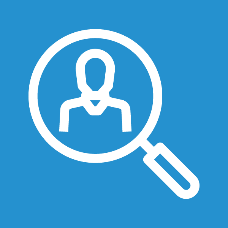 Sale to an IDIT/IDGT
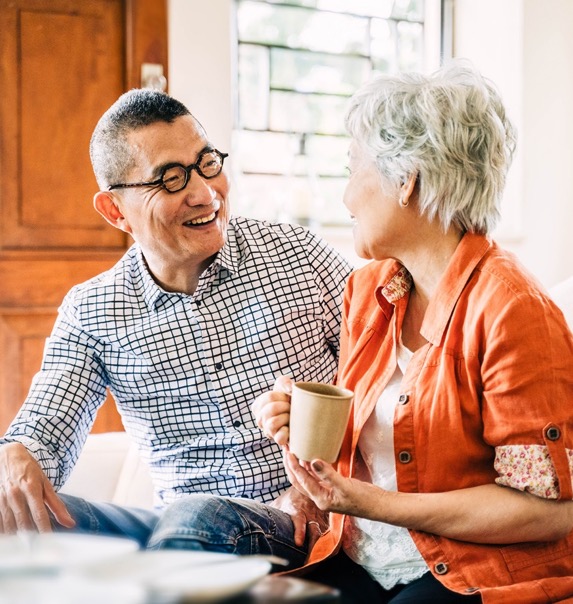 Results
Discounting II
Values do not reflect potential discount for lack of marketability and control (20% to 40%)
Values do not reflect that asset sold to trust increases in value
[Speaker Notes: For variable product licensed advisors and approved distribution systems.

What is important relative to the discount discussion is that the sale amount might be available to discounting as the stock may be deemed to have less value in the hands of the trust (beneficiaries) due to lack of marketability and control. Also, remember that the loan is a frozen asset and only repaid at that amount; therefore, any growth above the repayment is outside the taxable estate.]
Combine interest rates and estate planning
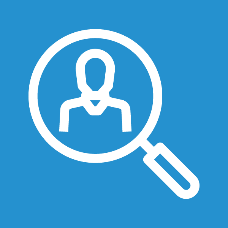 Case study
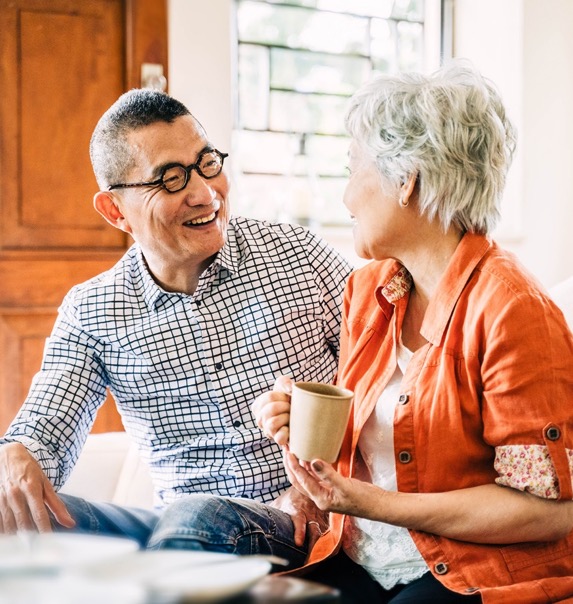 Sale to an Intentionally defective irrevocable trust (IDIT)/ Intentionally Defective Grantor Trusts (IDGT)
Premium = $137,000 x 25 years*
Sell $2.5M privately held stock (pass-through preferably) to IDGT in return for an interest-only note for 25 years at 4%
Loan interest $100,000 annually
Gift $250,000 to IDGT (cash adequate to at least cover 1st year premium)
$2.75M trust assets generate 9% cash flow**
* Lincoln WealthPreserve 2 SIUL death benefit guaranteed to age 95. **9% is an assumed, but not guaranteed, cash flow rate on S-Corporation Stock owned by the trust.
[Speaker Notes: For non-variable product licensed advisors and approved distribution systems.

Our clients are both 60 years-old and in good health. They need an additional $10M of SVULone. To fund the transaction the clients will sell $2.5M of stock to their defective grantor trust in return for a 25-year interest only note at 4% requiring interest payments of $100,000 annually. A seed money gift of 10% of the sale amount needed equates to $250,000 (this is a rule of thumb estate planners will use based on IRS Private Letter Rulings). The total assets of $2.75M is adequate at a 9% cash flow rate on S-Corp stock, to pay loan interest to the grantor, pay the annual premiums, and repay the note at the end of 25 years.]
Combine interest rates and estate planning
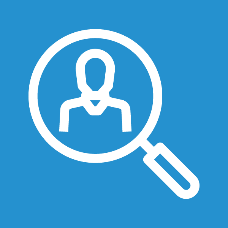 Sale to an IDIT/IDGT
Results
Freeze. Loan is a frozen asset. Swapped equity for a bond
Leverage. Difference between loan rate 4% and earnings/growth rate (9%)*
Estate reduction. Out of pocket: Taxable income lost = $6,187,500 x 60% = $3,712,500 + $250,000 = $3,962,500 – Tax Free loan interest of $2,500,000. 
Discounting I. NAT out of pocket = $1.5M or 85% discount on $10M tax-free death benefit
*9% is an assumed, but not guaranteed, rate of return.
[Speaker Notes: For non-variable product licensed advisors and approved distribution systems.

Four goals are achieved via application of this technique: 
The client is, in a way, swapping an equity for a bond and leverages the loan rate vs. the earnings rate. 
Estate reduction is achieved as the grantor pays the income tax for the trust, and 
The amount of out-of-pocket cost for the grantor is discounted relative to the amount transferred.
The greater the spread between the interest rate and the asset earnings rate creates significant leverage

The net loss of cash flow on the “sold” asset plus gift is 9% over 25 years net of 40% tax which would have occurred if he maintained ownership. This equates to a net after tax cost of $3.7M. Adding the non-recoverable gift of $250,000 creates total out of pocket cost of $4M. However, the trust pays the grantor $100,000 of tax-free cash flow annually over the 25-year window for a total of  $2.5M resulting in a net out of pocket of slightly less than $1.5M. This represents 15 cents on a dollar of tax-free death benefit or an 85% discount. If we divide the “out of pocket” cost of $1,462,500 by 25 (representing the number of years), we get an average cost of about $59,000 per year. Comparing this “cost” relative to the delivery of $10M income, gift and estate tax free at joint life expectancy (year 32) we get an IRR of about 9.4%. This compares favorably to the product illustration which shows a tax-free IRR of 5.16%.]
Combine interest rates and estate planning
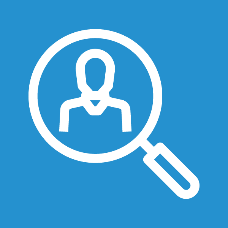 Sale to an IDIT/IDGT
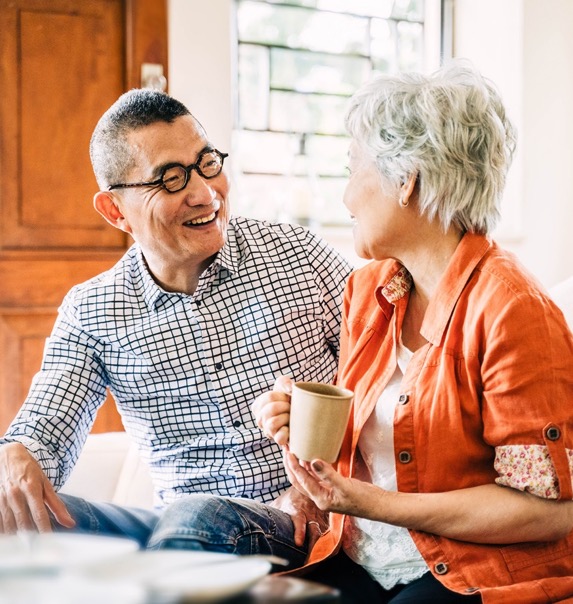 Results
Discounting II
Values do not reflect potential discount for lack of marketability and control (20% to 40%)
Values do not reflect that asset sold to trust increases in value
[Speaker Notes: For variable product licensed advisors and approved distribution systems.

What is important relative to the discount discussion is that the sale amount might be available to discounting as the stock may be deemed to have less value in the hands of the trust (beneficiaries) due to lack of marketability and control. Also, remember that the loan is a frozen asset and only repaid at that amount; therefore, any growth above the repayment is outside the taxable estate.]
How many clients do you have withestate tax issues and who ...
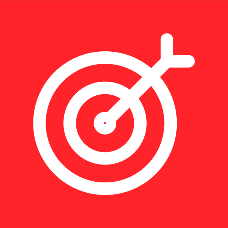 Target market
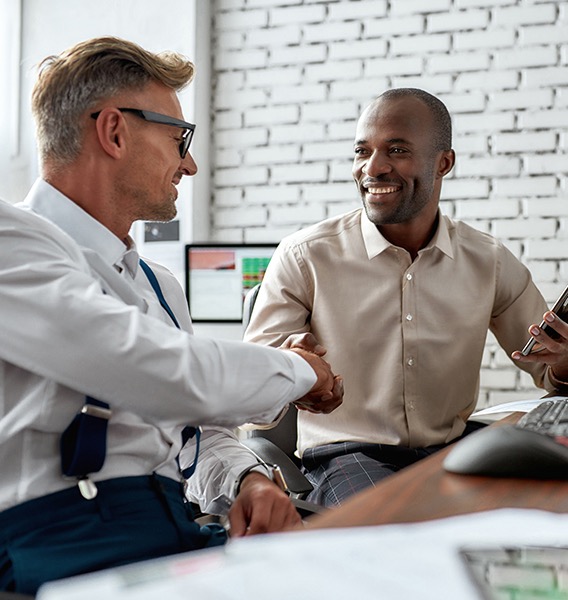 Have a private business with significant cash flow?
Have a desire to discount their estate tax?
Desire to pass the business to the next generation?
May be selling their business after significant growth?
[Speaker Notes: [Read slide]]
Thank You
Disclosures
Any tax information contained in this communication, while presented in good faith, is general in nature and is not intended to be a rendering of legal, accounting or tax advice and should not be used without the advice and guidance of a professional Tax Adviser. Furthermore, the information contained herein may not be applicable or suitable to an individual’s specific circumstances or needs and may require consideration of other matters.
Issuers:The Lincoln National Life Insurance Company, Fort Wayne, IN. The Lincoln National Life Insurance Company does not solicit business in the state of New York, nor is it authorized to do so.
All guarantees and benefits of the insurance policy are subject to the claims-paying ability of the issuing insurance company. They are not backed by the broker-dealer and/or insurance agency selling the policy, or any affiliates of those entities other than the issuing company affiliates, and none makes any representations or guarantees regarding the claims-paying ability of the issuer.
In some states, contract terms are set out and coverage may be provided in the form of certificates issued under a group policy issued by The Lincoln National Life Insurance Company to a group life insurance trust. Products, riders and features are subject to state availability. The insurance policy and riders have limitations, exclusions, and/or reductions. Check state availability.
Distributor: Lincoln Financial Distributors, Inc., a broker-dealer
Policies:
Lincoln SVULONE (2021) policy form ICC21-SVUL622/20-SVUL622/ICC21NLER-622/20NLER-622 and state variations 
Lincoln WealthPreserve® 2 SIUL (2022) policy form ICC22-SUL6094 and state variations – not available in New York
It is possible coverage will expire when either no premiums are paid following the initial premium, or subsequent premiums are insufficient to continue coverage.
Policy values will fluctuate and are subject to market risk and to possible loss of principal. Products, riders and features are subject to state availability. Limitations and exclusions may apply. Not for use in the state of New York.
Variable products: Policy values will fluctuate and are subject to market risk and to possible loss of principal. 
Variable products are sold by prospectuses, which contain the investment objectives, risks, and charges and expenses of the variable product and its underlying investment options. Read carefully before investing.
Only registered representatives can sell variable products.